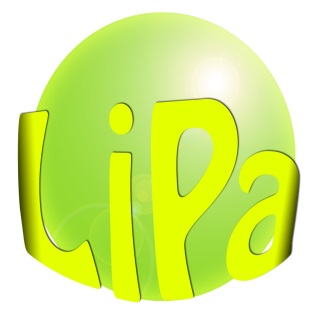 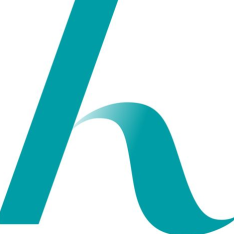 Seurafoorumi 8.9.2016
Liikunnan ajankohtaistapahtuma
Liikuntapalvelujen henkilöstö
Liikuntapäällikkö Anu Koistinen
Liikuntasihteeri Minna Kalmari
Suunnittelija Matti Mattila
Liikunnanohjaajat: Reima Kerman, Kiki Norrena, Sami Katko, Mira Vitikka, Joni Manner, Paula Burkin 
Uinninopettaja: Teemu Jokelainen 
Liikkuva koulu –hanketyöntekijä Pertti Yritys
Sivistystoimen tilavaraamo
Inga Meidla: jäähalli, koulujen salit, Takomo, uimala
Sari Korpela: kentät, nuorisotalot, Takomo, uimala, Rytkö 
Anita Kallinen ->1.1.2017 
Iltavahtimestarin sijainen 23.9. saakka Arto Kuurlunti (hoitaa pääasiallisesti auditorio ja viikonloppuvarauksia)
tilavaraamo@hyvinkaa.fi
Investoinnit 2016
Uimalan peruskorjaus -> valmistui huhtikuussa 2016
Ulkoilureittien opastus -> lähes valmis Sveitsinpuistoa lukuunottamatta ->kartat menossa painoon 
Paavolan lähiliikuntapaikka -> lähes valmis
Hakalan tenniskenttien peruskorjaus -> valmistuu ennen talven tuloa
Jousikadun pysäköintialueen peruskorjaus -> lähes valmis
Investoinnit 2017
Uimalan peruskorjaus, osa 2.-> 6,5 milj. €
Lähiliikuntapaikka ?
Jääliikuntakeskuksen kilpahallin tarvekartoitus-> 30 000 €
Kuvala 29.9. 2016 kalustoinvestoinnit
Hankkeet
Sohvalta! -> vuorotyöntekijöiden matalankynnyksen liikunta
Liikkeelle! -> liikuntaa maahanmuuttajataustaisille
Fiilinkiä! -> liikuntaa kouluikäisille
Nuorten ryhmät -> Treenimix yms.
Liikkuva koulu -> liikettä koulupäiviin
SÄPINÄSUNNUNTAIT joka kuukauden toinen sunnuntai, seuroja mukaan!
http://liikkuvahyvinkaa.blogspot.fi
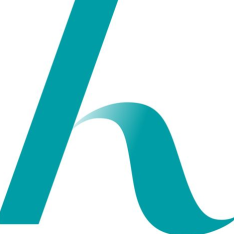 Hyvinkääläisillä seuroilla, yhdistyksillä, jaostoilla ja järjestöillä on mahdollisuus edistää kestävän liikkumisen asemaa omalta ja jäsentensä osalta
Kerro omia ajatuksia kävelyn, pyöräilyn ja joukkoliikenteen edistämisestä seura- ja yhdistystoiminnassa Liikkuva Hyvinkää -blogissa, http://liikkuvahyvinkaa.blogspot.fi
Liikkumiseen liittyviä tarinoita tai ideoita voi lähettää: tapio.kinnunen@strafica.fi tai marjukka.aronen@hyvinkaa.fi. 
      Laitathan omat ja seurasi tiedot mukaan viestiin.
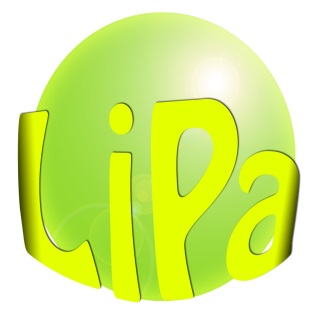 http://www.unelmatliikkeelle.fi
Unelmat liikkeelle on valtakunnallisesti levittäytyvä tapa toimia, joka innostaa, osallistaa, verkottaa ja rohkaisee kokeilemaan. 
Tavoitteena on uudella tavalla lisätä liikettä, iloa ja hyvinvointia suomalaisille - saada unelmat liikkeelle.
Mukana toiminnassa on järjestöjä, yhdistyksiä sekä jo 130 paikkakuntaa.
Matka jatkuu syyskuussa Liikkumisen unelmakuukautena kohti Liikkumisen unelmavuotta 2017.
KKI –hanketuki
http://www.kkiohjelma.fi/hanketuki/kki-hanketuki

Hanketukihaku on avoin kaikille rekisteröidyille yhteisöille -> haku 30.9. mennessä 
 
Hanketuella kannustetaan huomioimaan erityisesti seuraavia KKI-ohjelman tärkeitä painopistealueita: 	
    > liikuntaneuvonta osana liikunnan palveluketjua,  
    > työyhteisöjen liikuntaa ja terveyttä tukevat mallit 
    > fyysisesti huonokuntoisten miesten aktivointi
Salivuorojen jakoperusteet(kuvala 11.12.2014 § 101)
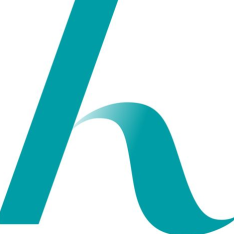 1) Koulun oma toiminta
        	a) opetuslautakunnan toiminta ja sivistystoimen 	kouluun liittyvät tilaisuudet
        	b) koulun, luokan tai opettajan järjestämät 	oppilas- tai vanhempaintilaisuudet ja niiden 	valmistelu
        	c) muut luokka- tai vanhempaintilaisuudet, sekä 	muu kouluyhteistyötoiminta
        2) Hyvinkään kaupungin liikuntaryhmät
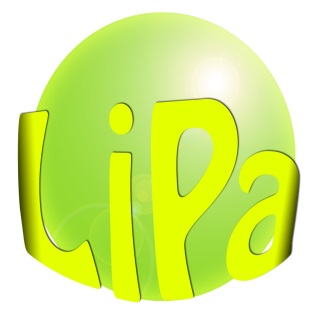 Salivuorojen jakoperusteet(kuvala 11.12.2014 § 101)
3) Hyvinkään opiston liikuntaryhmät

        	4) Hyvinkääläiset urheiluseurat, yhdistykset ja muut käyttäjät: vakituiset 	vuorot
	Kahdessa isommassa salissa (Martti ja Vehkoja) salivuorojen jaossa 	painotetaan erityisesti kilpaurheilullista sarjatasoa.

	a) rekisteröityjen urheiluseurojen aktiivisten joukkueiden tai ryhmien määrä ja 	kilpaurheilullinen sarjataso.
	b) rekisteröityjen urheiluseurojen etupäässä sisätiloissa harrastettavat lajit. 	Huomioidaan talvi/kesälajit ja niiden kilpailukausipainotus.
	c) rekisteröityjen urheiluseurojen toiminnassa olevien ikä: 1) lapset 2) seniorit 	ja erityisliikunta 3) työikäiset
	d) rekisteröidyt yhdistykset
	e) rekisteröitymättömät ryhmät
	f) yritykset ja yksityiset henkilöt
Kausi 2016-2017
Myönnetyt tunnit:	-> Aseman koulu  		703 h
	-> Hakalan koulu 		1972 h
	-> Hyria			1232 h
	-> Sveitsin lukio 		2391 h
	-> Yhteiskoulu 		2775 h
	-> Hyvinkäänkylän koulu 		561 h
	-> Hämeenkadun koulu 		1307 h	-> Härkävehmaan koulu 		706 h
	-> Martinhalli 		1863 h
	-> Paavolan koulu		869 h
	-> Pohjoispuiston koulu 		1281 h
	-> Puolimatkan koulu 		1583 h
	-> Svenska skolan 		603 h
	-> Tapainlinnan koulu 		1563 h
	-> Urakantalo/Hyria		973 h
	-> Uudenmaan maaseutuopisto	752 h
	-> Vehkojan koulu 		1830 h			Yhteensä    n. 22 968 h 
-> Hakijatahoja (seurat, yhdistykset) 80 kpl
Muuta
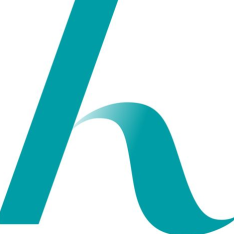 Avustukset: Hae tapahtuma-avustus vuoden 2017 tapahtumaan 31.10.2016 mennessä. -> Avoin yleisötapahtuma, joka on tarkoitettu kaikille kuntalaisille
Viestintä: Urheiluseurat tiedottavat -palsta löytyy liikunnan nettisivuilta. Wilmassa (koululaisten reissuvihko) on pysyvä linkki tuolle sivulle. Lähetä ilmoituksesi osoitteeseen viestinta@hyvinkaa.fi
Menestyneiden palkitseminen + Puurtajan malja: esitykset 31.12.2016 mennessä, kulttuurijavapaa-aika@hyvinkaa.fi
Seuran yhteystietojen päivittäminen, kulttuurijavapaa-aika@hyvinkaa.fi
Seuraava seurafoorumi helmikuussa 2017
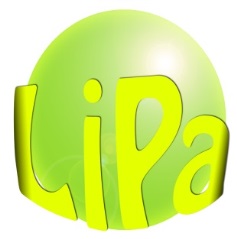 Reipasta syksyn jatkoa!
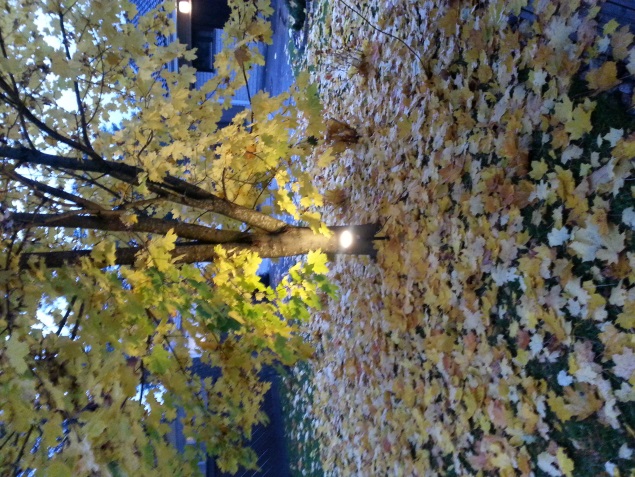